Kara Mcgehee
Attorney | musician | tech company founder
Backstory
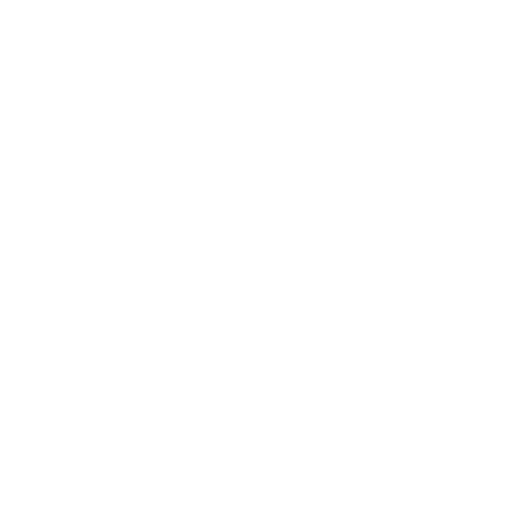 Born and raised in suburbs of Norfolk, Virginia
Father was a struggling musician
Oldest of 4 children
Public School
Debate team
Drama club
Community service orgs
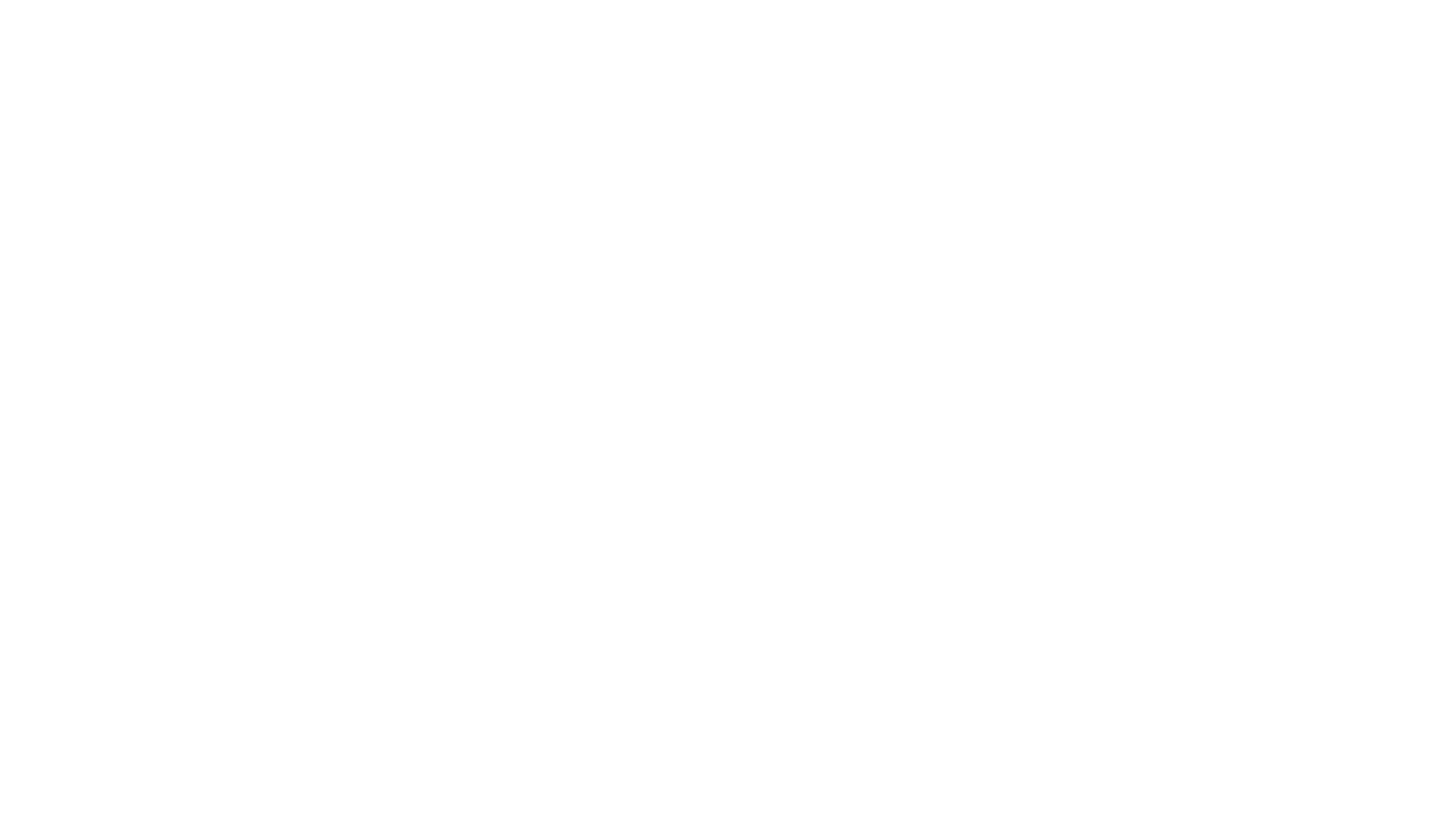 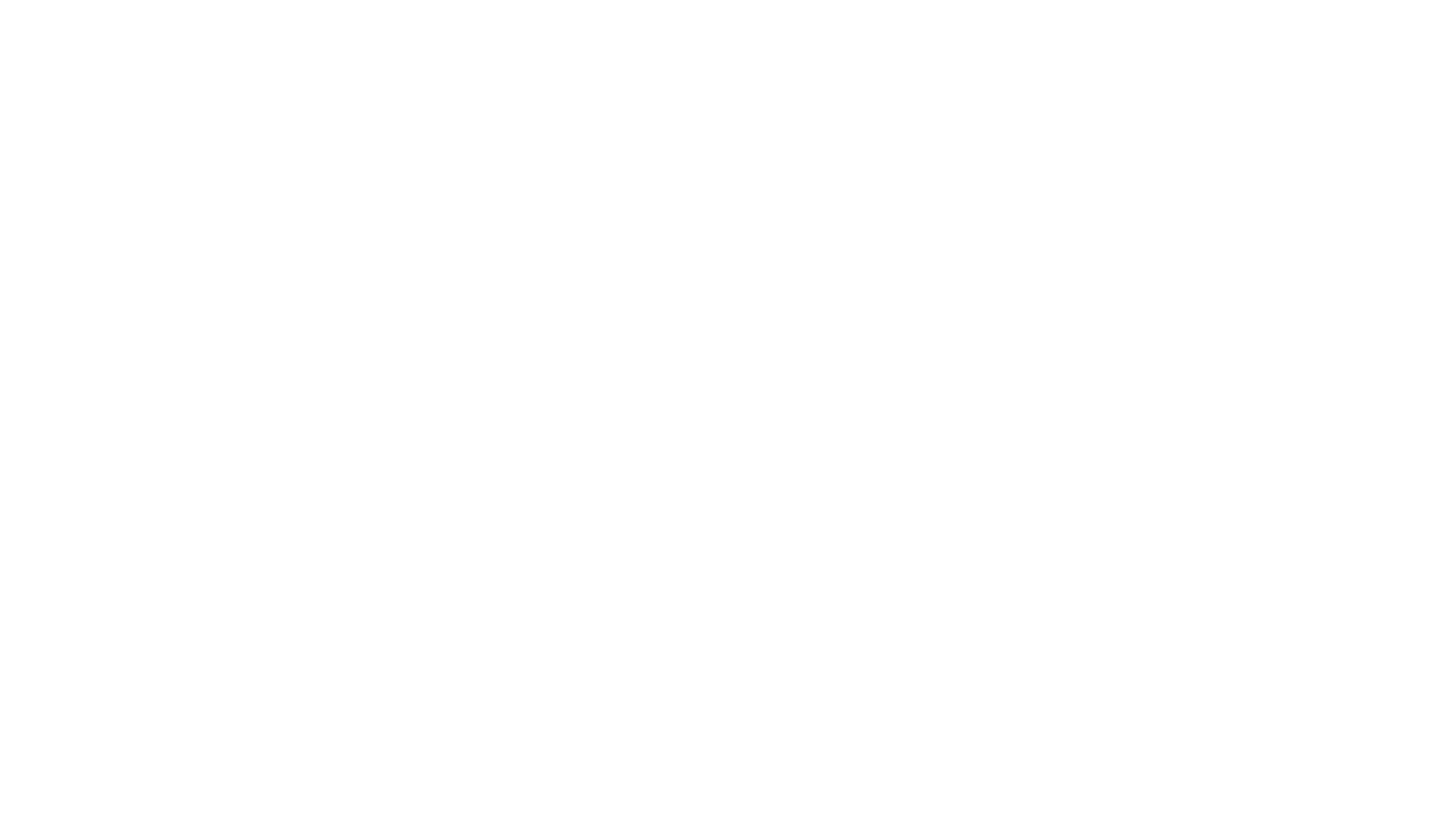 College and beyond
NOW WHAT?
Time for a change
A day in the life: running 2 tech companies
USER PERSONAS
UX = User Experience
https://careerfoundry.com/en/blog/ux-design/how-to-define-a-user-persona/
Thank you!!